United States History
Constitutional Principles
Dr. King-Owen
[2.04] Popular Sovereignty
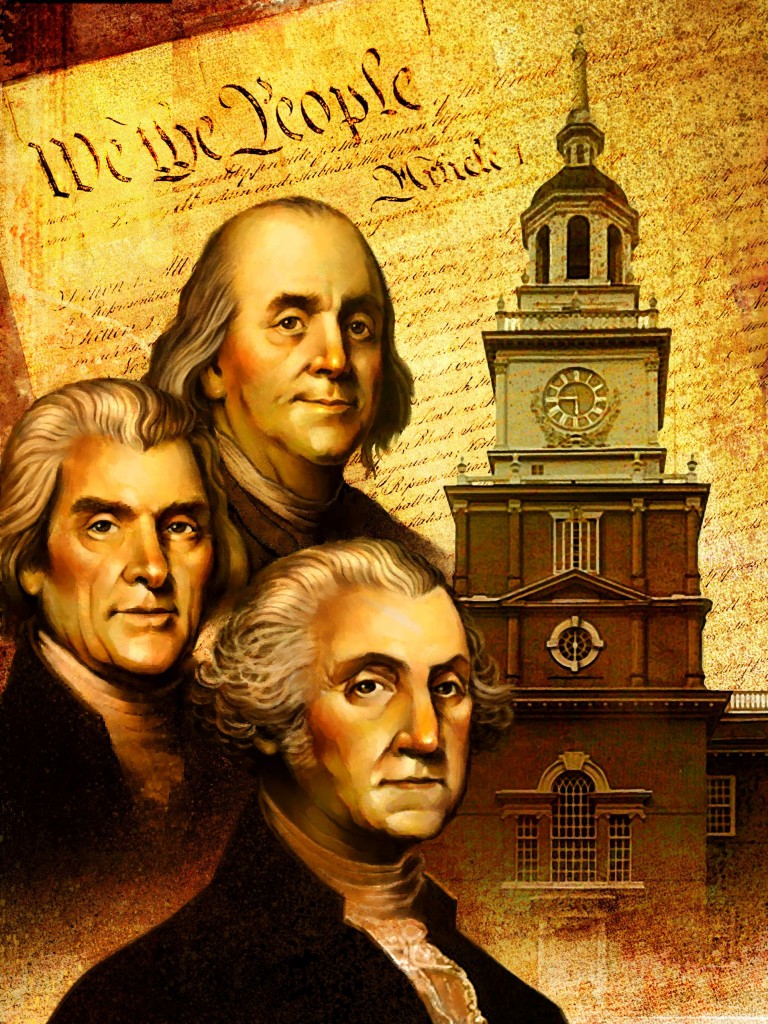 The people are the source of power
Government exists for the people’s needs
[2.04] Separation of Powers
Legislative, executive, and judicial powers must be split among different branches
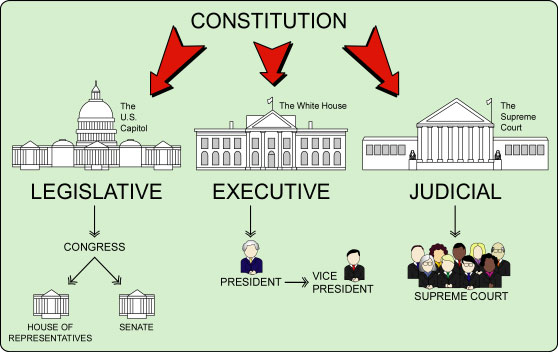 [2.04] Checks and Balances
Government branches can prevent other branches from becoming all-powerful
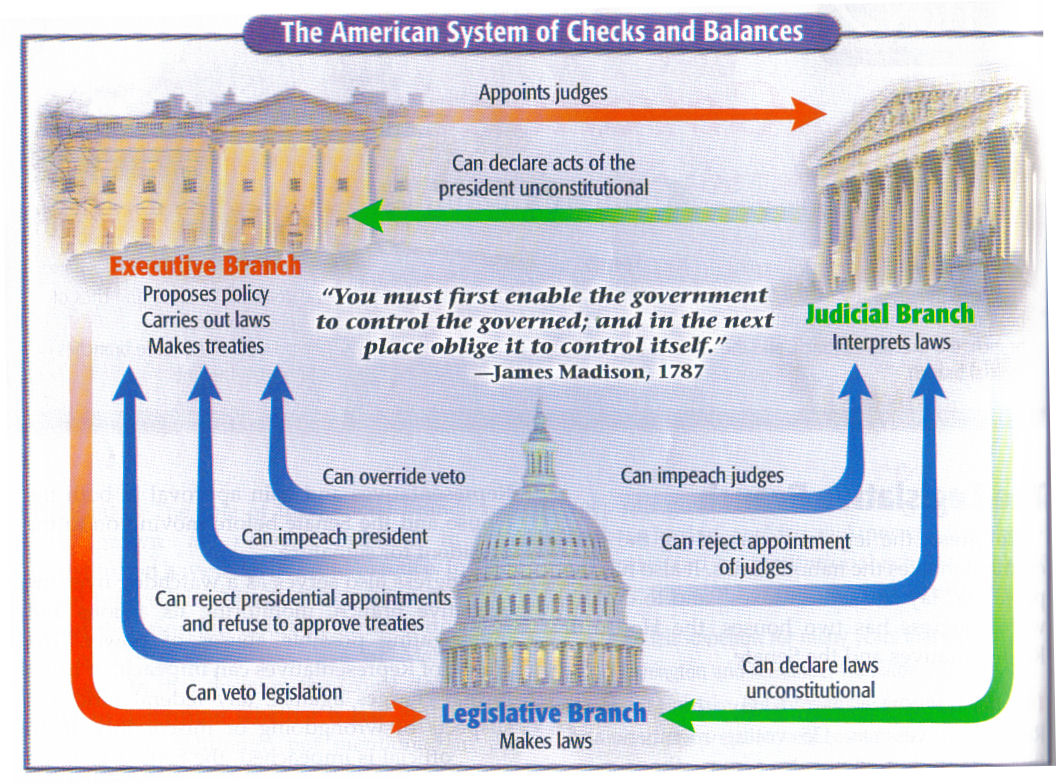 [2.04] Federalism
Sharing power between the federal government and the states
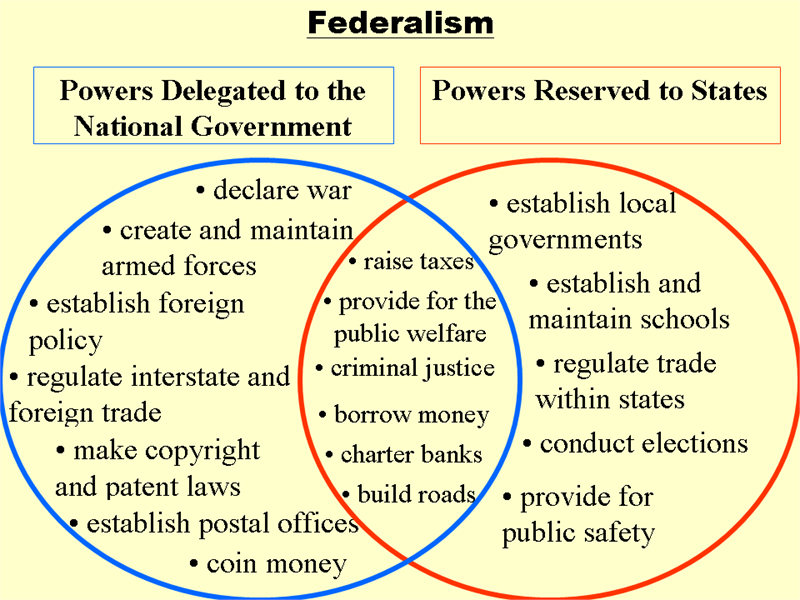 Power:  The Big Idea
The Founders were so concerned about power falling into the hands of a person or body that they split it up:
The people have some
The branches of government divide some
The states and federal government divide some